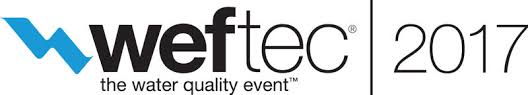 September 30th – October 4th, Chicago, IL
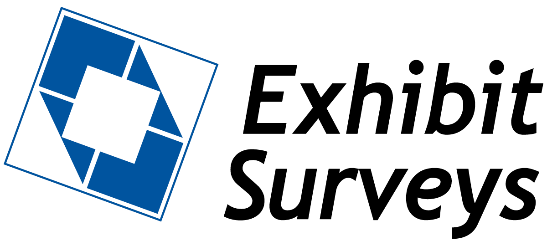 Attendee Research
(Online Version)
7 Hendrickson Avenue
Red Bank NJ 07701 
732.741.3170
- CONFIDENTIAL-
Research, Measurement, and Consulting
Table of Contents
Buying Power
Product Interest & Buying Plans
Net Buying Influences
14
03
Background
Methodology & Response
Attendee Activity
Areas Visited
Time Spent At Event (Traffic Density)
20
04
Assessing Value
Overall Value
Organizations Represented
Job Functions Represented
Loyalty
Net Promoter® Score
Likelihood To Return
History At WEFTEC®
08
24
Attendee Demographics
Education & Years Experience
Age & Gender
Geography
Other Events Attended
Methodology and Response
The attendee survey was conducted online.
Where applicable, comparisons have been made to previous years as well as Exhibit Surveys’ norms providing a benchmark comparison to other trade shows.
Throughout the report any statistically significant differences between survey years or audience segments have been noted by
Assessing Value
Job Functions 
Represented
Organizations 
Represented
Overall Value
Assessing Value
Attendee overall value continues to be strong and above the ESI Norm
Overall value is significantly higher than in 2015 (81% vs. 74%)
ESI Norm
Overall Value 
(Excellent/Very Good)
74%
WEFTEC® 
Overall Value 
(Excellent/Very Good)
Top 5 Reasons for Value Rating
81%
Q. Please rate the value of WEFTEC® 2017 in terms of meeting your objectives relative to the amount of time and money invested.
Q. What is your reason for your rating?
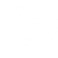 Assessing Value
Businesses/Organizations
The representation of organizations were comparable to 2015
Numbers in parentheses are 2015 results
Q.  Attendee Business/Organization : Appended from Registration Data
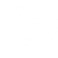 Assessing Value
Job Function
All job functions were comparable to 2015 with the exception of upper/senior management which decreased this year
Numbers in parentheses are 2015 results
Q. Attendee Job Function: Appended from Registration Data
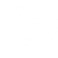 Loyalty
Likelihood to Return
Net Promoter® Score
History at WEFTEC®
Loyalty
Attendee NPS remains above the ESI Norm. NPS significantly higher than 2015 Chicago
WEFTEC® 
NPS
ESI Norm
NPS
+47
+53
+44
+53
+44
The Net Promoter® Score* is a metric that has become a widely used measure of customer loyalty and satisfaction with the event.  Attendees respond on a 0-to-10 point rating scale and are grouped as follows:
Promoters (score 9-10) are loyal enthusiasts who will keep attending and refer others, fueling growth.
Passives (score 7-8) are satisfied but unenthusiastic participants who are vulnerable to competitive offerings.
Detractors (score 0-6) are unhappy and can damage your brand and impede growth through negative word-of-mouth.
The NPS® is calculated by subtracting the Detractors from the Promoters.
Chicago                                    Chicago
All comments for reasons for rating can be found in the addendum
*The Net Promoter® Score is a trademark of F. Reichheld, Bain & Co., and Satmetrix. 
Q. How likely are you to recommend WEFTEC ® to a business associate or colleague?
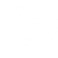 Loyalty
Reasons to Recommend WEFTEC®
Suggestions to Improve Rating
Q. What specifically would you tell a business friend or colleague when recommending  WEFTEC? (Promoters)
Q. What would it take for you to rate WEFTEC a 9 or 10? (Passives)
Q. What is the reason for your rating? (Detractors)
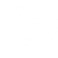 Loyalty
Net Promoter By Attendee Segments
Loyalty
1 in 4 attendees will “definitely” return in 2018
“Definitely will attend” is most predictive of what to expect next year.
ESI Norm
Definitely will attend
WEFTEC® 
Definitely will attend
31%
25%
Reasons for Not Returning in 2018
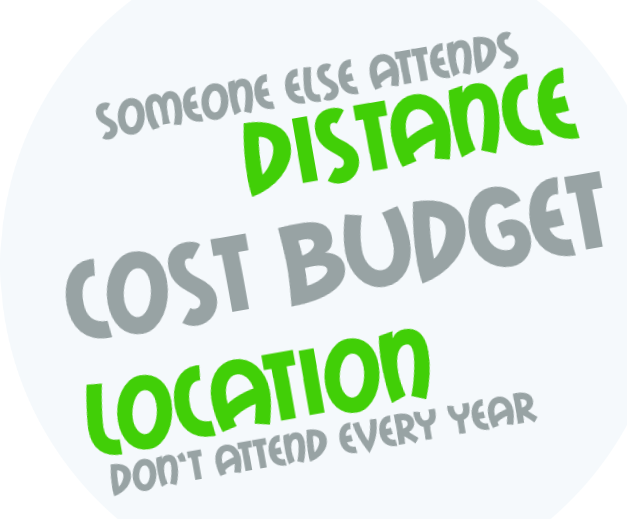 All comments for reasons for rating can be found in the addendum
Q. How likely are you to attend WEFTEC® 2018?
Q. Why are you not likely to attend in 2018?
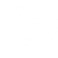 Loyalty
Good mix of first-timers and regulars
The percentage of first-time attendees is inline with the ESI norm which indicates WEFTEC® is attracting new attendee segments to the event given the rotation of locations.
Q. Select all the years that you have attended WEFTEC®.
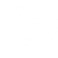 Buying Power
Product Interest &
 Buying Plans
Net Buying Influences
Buying Power
Total Buying Plans among WEFTEC® attendees is stable
TBP is the percentage of attendees planning to buy one or more of the products or services measured.
Q. Also select those products/services that you plan to buy in the next 12 months as a result of what you saw at WEFTEC®.  (Select all that apply)
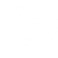 Buying Power
Product Interest & Buying Plans
Q. Select the products/services you found of interest at WEFTEC® 2017. Also select those products/services that you plan to buy in the next 12 months as a result of what you saw at WEFTEC® 2017. Lastly, please select those areas that were under-represented by vendors. (Select all that apply)
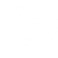 Buying Power
Stable audience quality in terms of their Net Buying Influences
Net Buying Influences (NBI) is the percentage of attendees who make purchasing decisions, specify products/services or recommend purchases of one or more of the products exhibited.
Q. What role(s) do you play in the purchase of the following products and services exhibited? (Select all that apply)
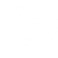 Buying Power
Net Buying Influence by Attendee Segments
Q. What role(s) do you play in the purchase of the following products and services exhibited? (Select all that apply)
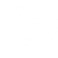 Buying Power
Buying Influences for all product categories significantly up compared to 2015
Buying Influences by Product Category
For each product category, Net Buying Influences is the percentage of attendees who have at least one buying role. Since attendees can have multiple buying roles, the sum of the percentages for specific roles may exceed the Net Buying Influences.
Numbers in parentheses are 2015 results
Q. What role(s) do you play in the purchase of the following products and services exhibited?
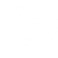 Attendee Activity
Time Spent At Event
Traffic Density
Hours and Days Spent In Exhibits
Areas Visited
Attendee Activity
Virtually all attendees visit the exhibit floor while at the show
Activities at WEFTEC®
*Based on Conference registrants only
Q. What did you attend at WEFTEC® 2017
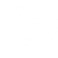 Attendee Activity
Traffic Density up from 2015 Chicago, but remains below the ESI norm
Traffic Density is a measure of the average number of attendees who could have occupied every 100 sq. ft. of exhibit space during the show.  It therefore, takes into consideration such factors as net attendance, paid exhibit space, average number of hours the attendees spent at the exhibits, and the total number of hours the show was open.

Traffic Density measures the activity and synergism on the exhibit floor.  Densities that are very high (over 5) make it difficult for effective face-to-face contact and thus adversely affect performance.  Densities below 1.2 make it difficult for exhibitors to compete for the time and attention of attendees.
Traffic Density (TD) =
N x tv x 100
A x ts
N  =	Net Attendance = 13,079
A  =	Net exhibit space = 305,600
Tv =	Average time attendees spent at the exhibits  =  10.1 hours
Ts  = 	Total hours the exhibits were open =  25.5 hours
Chicago                                     Chicago
Excludes exhibitor personnel, press, ticket only, and manufacturers’ reps.
Q. How many hours did you spend at the exhibits each day?
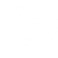 Attendee Activity
Time spent on the show floor up this year
Hours Spent At Exhibits
Days Spent At Exhibits
WEFTEC®
Average Days Spent At Exhibits
WEFTEC® 
Average Hours Spent At Exhibits
2.1
10.1
ESI Norm 
Average Days Spent At Exhibits
ESI Norm 
Average Hours Spent At Exhibits
2.3
9.6
Q. How many hours did you spend at the exhibits each day?
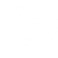 Attendee Demographics
Education & 
Years Experience
Geography
Age & 
Gender
Other Events                           Attended
Attendee Demographics
Education level stable. Years of experience down
Years Experience
Level of Education
Q. What is your highest education level?
Q. How many years of experience do you have in the water environment field?
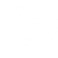 Attendee Demographics
WEFTEC® draws an older male audience compared to other shows
Age Groups: Appended from Registration Data
Male vs. Female: Appended from Registration Data
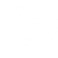 Attendee Demographics
The majority of WEFTEC® 2017 attendees came from the Midwest and outside the U.S.
Geographical Distribution
Miles Traveled
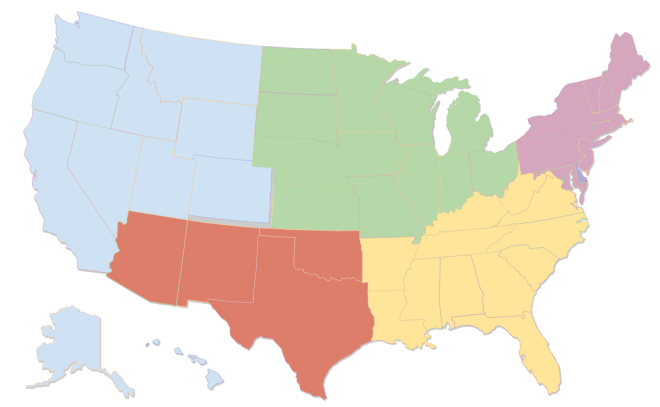 West
 2017: 13% 
2015: 13%
Midwest
2017: 36%
2015: 41%
Northeast
2017:  9%
2015: 10%
Southeast
2017: 13%
2015: 17%
Southwest
 2017: 6%
2015: 5%
ESI Norm 
Over 400 miles
68%
Other Countries
 2017: 23%
2015: 14%
ESI Norm 
International Attendees
19%
Q. Please indicate where you live.
Q. How many miles did you travel (one way) to attend WEFTEC® 2017®?
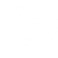 Attendee Demographics
Other Events Attended
Only one-third of attendees are exclusive to WEFTEC®
WEFTEC® 
Attend No Other Show
32%
48%
ESI Norm 
Attend No Other Show
Most Valuable Shows
WEFTEC®
Other state/regional shows
WEF MA or AWWA Section Conference
AWWA Annual Conference & Exposition
IFAT Munich
Q. What other conferences and exhibitions have you attended in the past 12 months?
Q. Of the conferences and exhibitions you have attended in the past 12 months, which ONE do you consider to be most valuable?
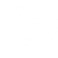